Mitra Baratchi

ADA (Automated Design of Algorithms) group, LIACS, Assistant professor
Urban computing 
(Spatio-temporal data mining, Mobility data mining)
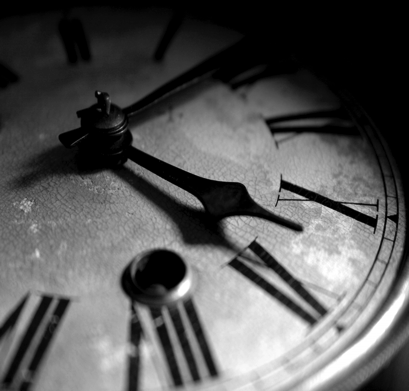 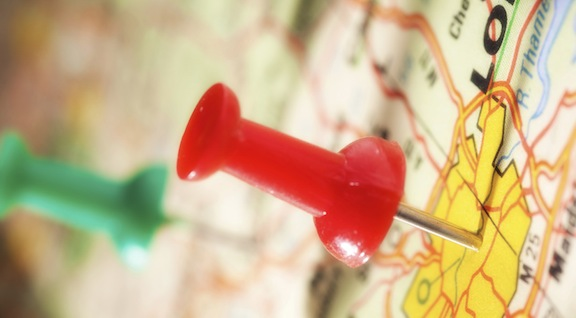 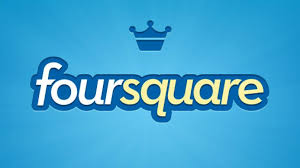 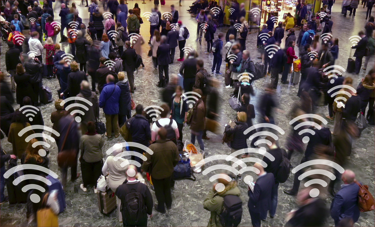 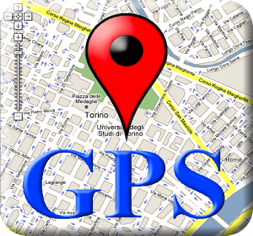 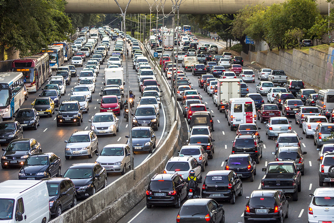 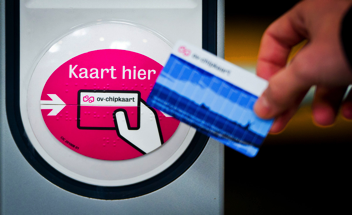 Spatio-temporal datasets
Topic 1: Extracting social interaction patterns between children using proximity sensor data
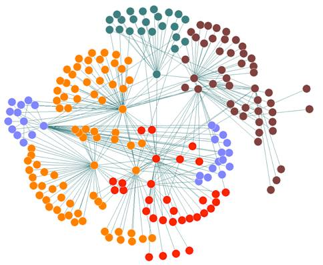 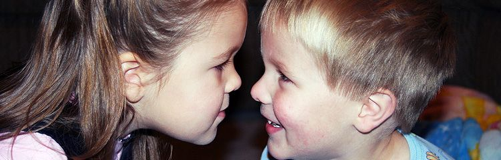 Skills that you need or develop:
   Knowledge of data mining and machine learning algorithms
   Programming (e.g. python)
Topic 2: Modeling pedestrian movements using WiFi scanning day
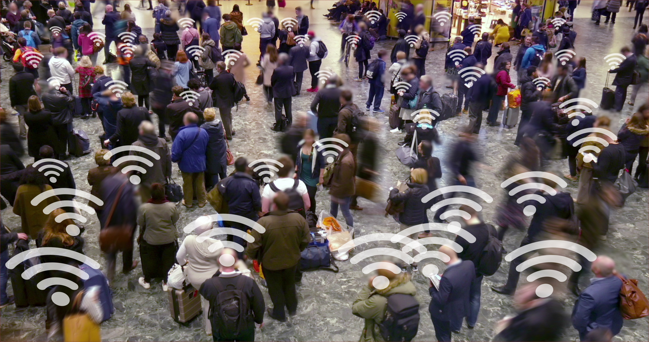 Skills that you need or develop:
   Knowledge of data mining and machine learning algorithms
   Network analysis
   Programming (e.g. python)
M.baratchi@liacs.leidenuniv.nl
www.mitrabaratchi.com
Office no. 116